Improving Cyber Hygiene in the Organization
About Me
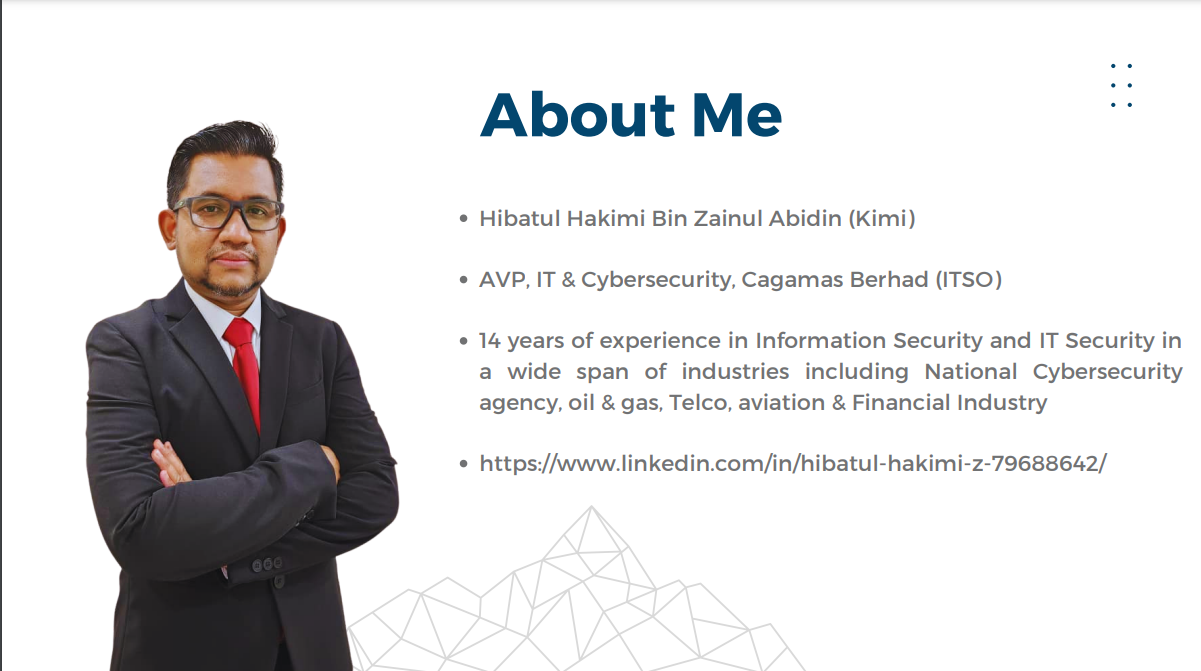 Hibatul Hakimi Bin Zainul Abidin (Kimi)
AVP, IT & Cybersecurity, Cagamas Berhad
14 years of experience in Information Security, IT Security & IT Audit in a wide span of industries including National Cybersecurity Agency, Oil & Gas, Telco, Aviation & Financial Industry
https://www.linkedin.com/in/hibatul-hakimi-z-79688642/
Outline
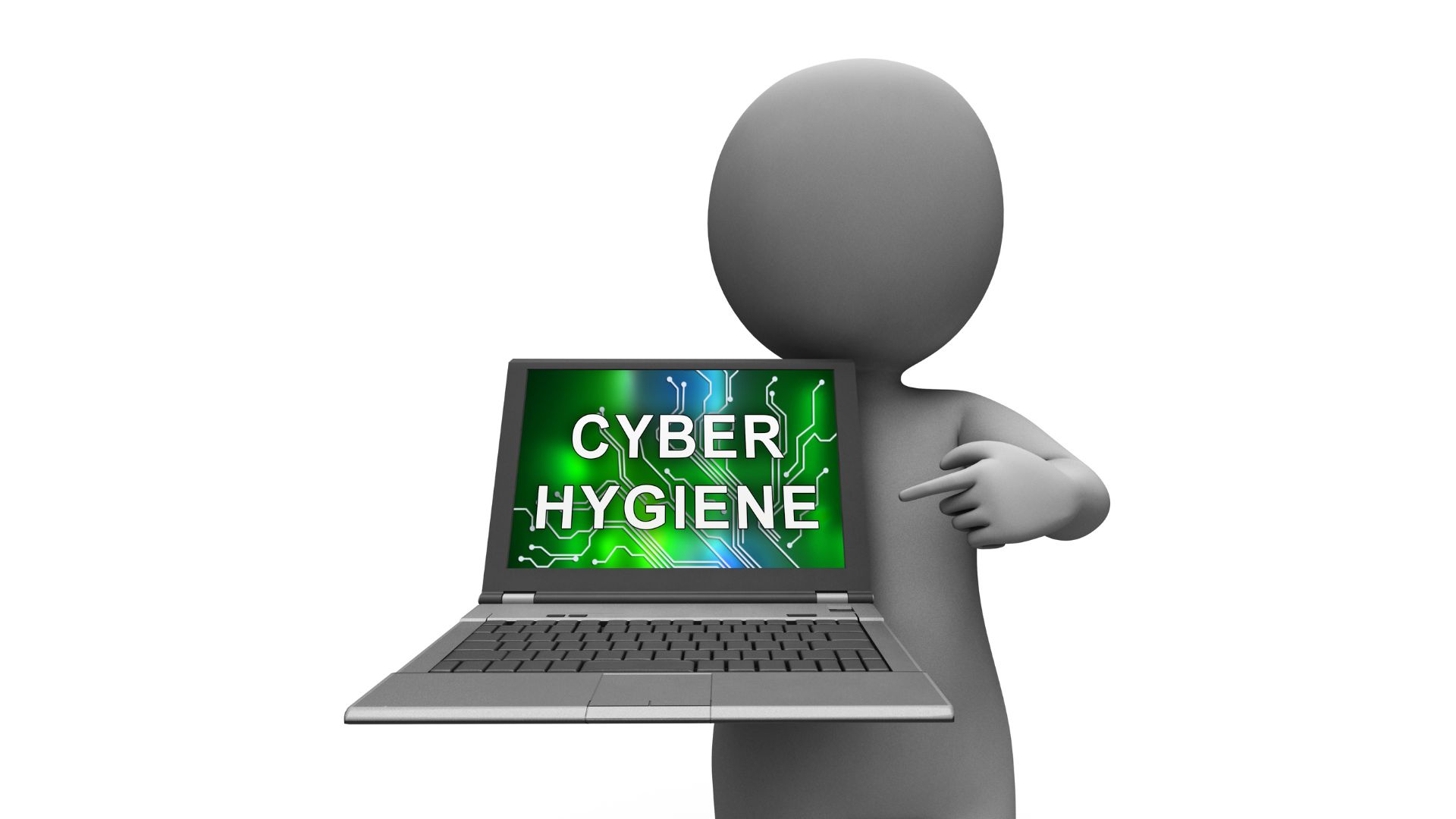 The Biggest Data Breaches 2022
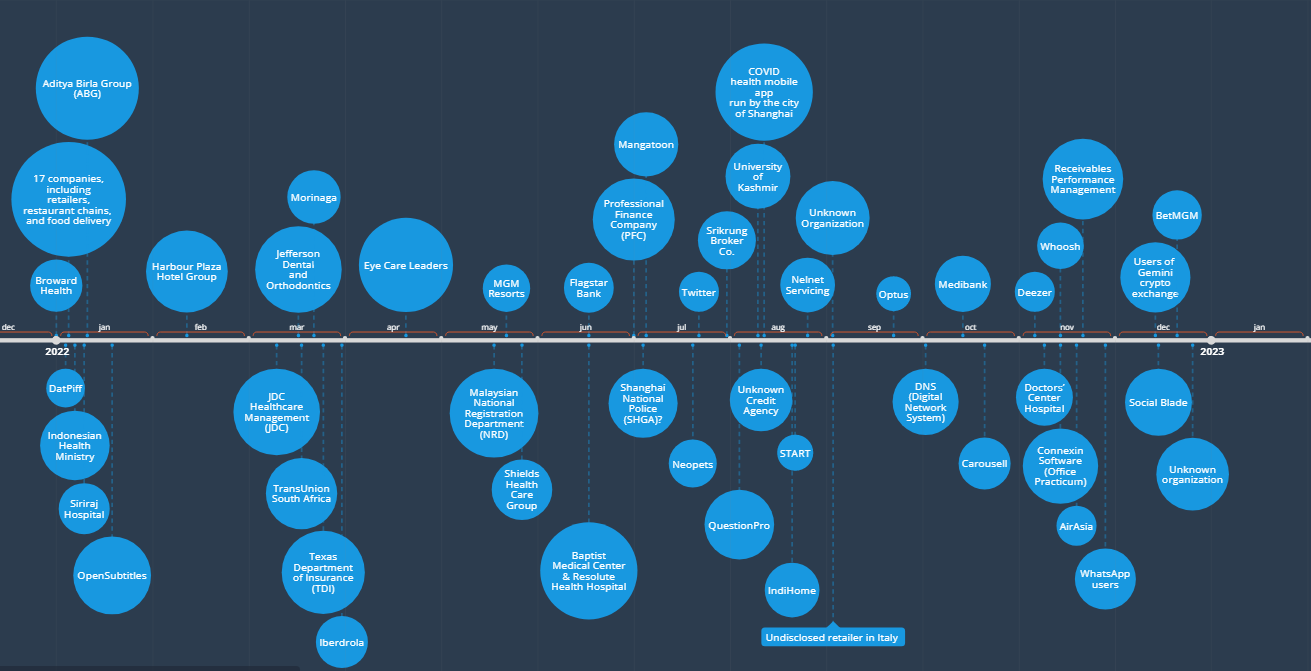 Source: https://www.hackmageddon.com/2022/01/27/the-biggest-data-breaches-of-2022/
Common Causes of Data Breach
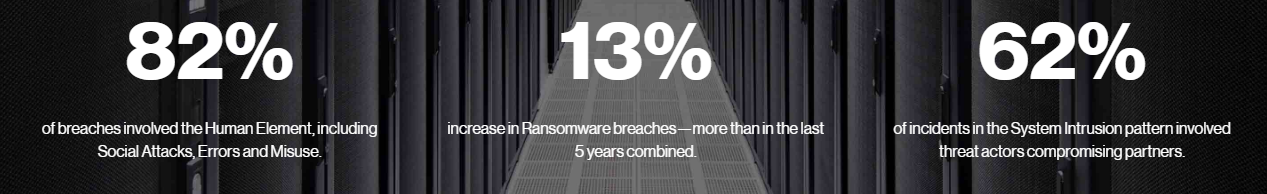 Source: https://www.verizon.com/business/resources/reports/dbir/#resources
About cyber hygiene
Cyber hygiene practices – a standard approach
Cyber Hygiene Benefits & Challenges
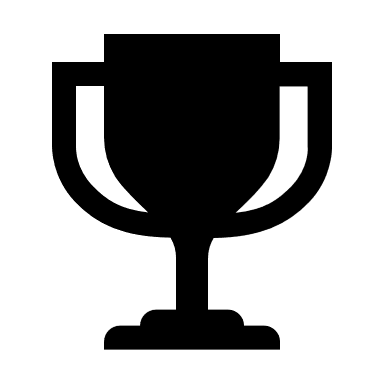 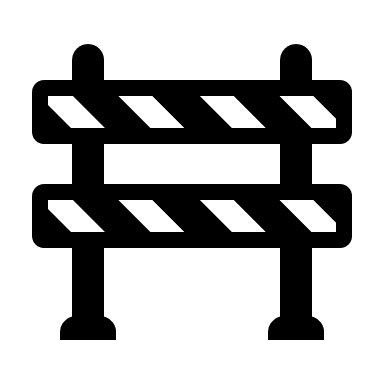 Cyber hygiene Programme in Cagamas
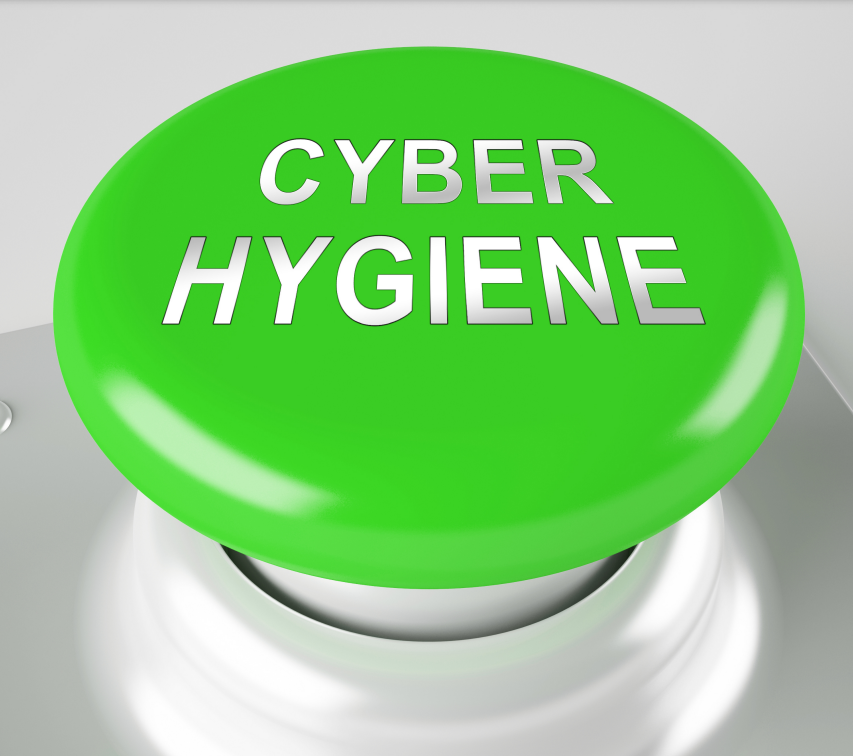 Essential Cyber Hygiene with CIS Controls
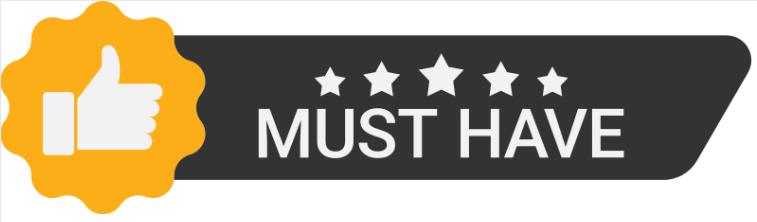 CIS 1&2 :Inventory & Control of Enterprise & Software Assets
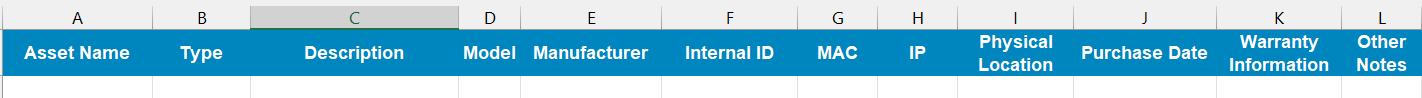 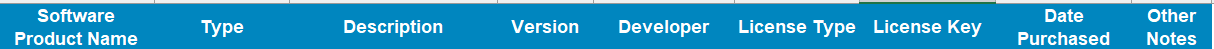 CIS 7:Continuous Vulnerability Management
CIS 14: Security Awareness & Skills Training
SG14.1:Establish and maintain a security awareness program
SG14.2:Train workforce members to recognize social engineering attacks
SG14.3:Train workforce members on authentication best practices.
SG14.4:Train workforce on data handling best practices.
SG14.5:Train workforce members on causes of unintentional data exposure.
SG14.6:Train workforce members to recognize and report potential security incidents.
SG14.7:Train your workforce on how to identify and report if their enterprise assets are missing software patches and security updates.
SG14.8:Train your workforce on the dangers of connecting to and transmitting data over insecure networks.
CIS 17: Incident Response Management
Head of CagaCERT
Provide strategic direction and governance of the CagaCERT Ops
CagaCERT Manager
Responsible for the daily Ops & focal point when dealing with Cyber Incident
Cyber Incident Response Retainer (CIRR) Provider 
.
CagaCERT Members
Grouped based on their specific area of expertise
Conclusion
THE END

 Cagamas Berhad
Registration No. 198601008739 (157931-A)

Level 32, The Gardens North Tower, Mid Valley City,
Lingkaran Syed Putra, 59200 Kuala Lumpur,
Malaysia.

TEL : +603-2262 1800
FAX : +603-2282 9125
E-MAIL : info@cagamas.com.my
WEBSITE : www.cagamas.com.my